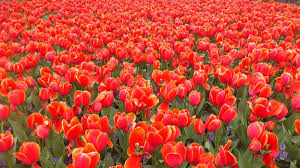 স্বা				গ 			ত 				ম
পরিচিতি
মো. আব্দুল গনি
প্রভাষক (গণিত বিভাগ)
উত্তরণ ডিগ্রি কলেজ 
ভোটমারী, কালীগঞ্জ, লালমনিরহাট। 
০১৭১৮৯৩৮৩১১
E-mail:agani1974@gmail.com
বিষয়ঃ উচ্চতর গণিত
শ্রেনীঃ একাদ্বশ
অধ্যায়ঃ ৩য়
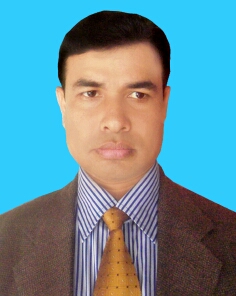 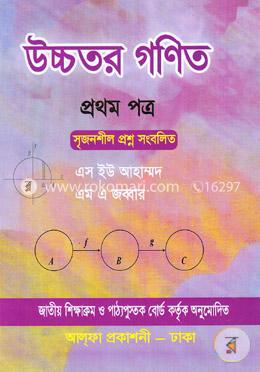 নিচে আমরা কিসের চিত্র দেখছি
আজকের বিষয়
সরল রেখা (Straight Line)
এই পাঠ শেষে শিক্ষার্থীরা...
সরল রেখার ঢাল নির্ণয় করতে পারবে;  
সরল রেখার সমীকরণ লিখতে পারবে;
দুইটি সরল রেখা সমান্তরাল হওয়ার শর্ত বর্ণনা করতে পারবে;
দুইটি সরল রেখা লম্ব হওয়ার শর্ত বিশ্লেষণ করতে পারবে;
সরল রেখার সমীকরণ বিশ্লেষণ করতে পারবে ।
সরল রেখার ঢালঃ 
	কোনো সরল রেখা x-অক্ষের ধনাত্বক দিকের সহিত  যে কোণ উৎপন্ন করে তার tan এর অনুপাতকে ঢাল বলে। 
 ঢালকে m দ্বারা প্রকাশ করা হয় । যেমনঃ	m= tanƟ.
Y
m = tanƟ
X’
x
O(0,0)
Y’
মুলবিন্দুগামী সরল রেখার সমীকরণ
y = mx,
Y
y = mx
x
X’
O(0,0)
Y’
মূলবিন্দু ও (3,4) বিন্দুদিয়ে যায় এরুপ সরল রেখার সমীকরণ নির্ণয় কর?
দুইটি বিন্দু দিয়ে যায় এমন সরল রেখার ঢাল
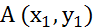 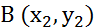 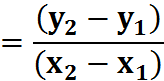 উদাহরণঃ
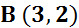 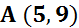 উভয় অক্ষকে ছেদ করে এমন সরল রেখার সমীকরন
যাহা x-অক্ষকে A (a , o) এবং y-অক্ষকে B (o , b) বিন্দুতে ছেদ করে।
Y
B (o,b)
A (a,o)
x
X’
O(0,0)
Y’
Y
B(0,3)
A(2,0)
x
X
O(0,0)
Y’
মূলবিন্দুগামী নয় এমন সরলরেখার সমীকরণ
y=mx+c
Y
y=mx+c
x
X’
O(0,0)
Y’
সরল রেখার সমান্তরাল লম্ব হবার শর্ত
মূল্যায়ন
1. x + y = 5 রেখার ঢাল কত?
বাড়ির কাজ
১।   3x+4y=12এর ঢাল নির্নয় কর।

২।   5x+4y=20 এবং 4x-5y=21 রেখা দুইটির মধ্যে সম্পর্ক নির্নয় কর।
ধন্যবাদ